Business Planning
Part one
PPT designed by @Richard伟航
Contents
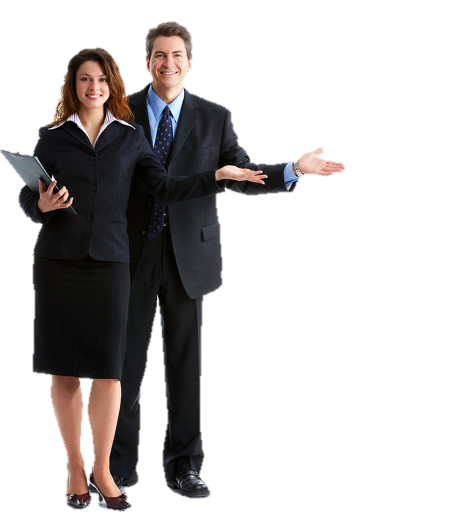 1
ADD YOUR TEXT HERE
2
ADD YOUR TEXT HERE
3
ADD YOUR TEXT HERE
4
ADD YOUR TEXT HERE
ADD YOUR TEXT HERE
ADD YOUR TEXT HERE
ADD YOUR TEXT HERE
ADD YOUR TEXT HERE
ADD YOUR TEXT HERE
ADD YOUR TEXT HERE
ADD YOUR TEXT HERE
ADD YOUR TEXT HERE
ADD YOUR TEXT HERE
ADD YOUR TEXT HERE
ADD YOUR TEXT HERE
ADD YOUR TEXT HERE
ADD YOUR TEXT HERE
ADD YOUR TEXT HERE
ADD YOUR TEXT HERE
ADD YOUR TEXT HERE
ADD YOUR TEXT HERE
ADD YOUR TEXT HERE
ADD YOUR TEXT HERE
ADD YOUR TEXT HERE
ADD YOUR TEXT HERE
ADD YOUR TEXT HERE
ADD YOUR TEXT HERE
ADD YOUR TEXT HERE
ADD YOUR TEXT HERE
ADD YOUR TEXT HERE
ADD YOUR TEXT HERE
ADD YOUR TEXT HERE
ADD YOUR TEXT HERE
ADD YOUR TEXT HERE
ADD YOUR TEXT HERE
ADD YOUR TEXT HERE
ADD YOUR TEXT HERE
ADD YOUR TEXT HERE
ADD YOUR TEXT HERE
ADD YOUR TEXT HERE
ADD YOUR TEXT HERE
ADD YOUR TEXT HERE
ADD YOUR TEXT HERE
ADD YOUR TEXT HERE
ADD YOUR TEXT HERE
ADD YOUR TEXT HERE
ADD YOUR TEXT HERE
ADD YOUR TEXT HERE
ADD YOUR TEXT HERE
ADD YOUR TEXT HERE
ADD YOUR TEXT HERE
ADD YOUR TEXT HERE
ADD YOUR TEXT HERE
ADD YOUR TEXT HERE
ADD YOUR TEXT HERE
ADD YOUR TEXT HERE
ADD YOUR TEXT HERE
ADD YOUR TEXT HERE
ADD YOUR TEXT HERE
70%
ADD YOUR TEXT HERE
ADD YOUR TEXT HERE
ADD YOUR TEXT HERE
ADD YOUR TEXT HERE
30%
5%
10%
70%
10%
ADD YOUR TEXT HERE
ADD YOUR TEXT HERE
ADD YOUR TEXT HERE
ADD YOUR TEXT HERE
ADD YOUR TEXT HERE
ADD YOUR TEXT HERE
ADD YOUR TEXT HERE
ADD YOUR TEXT HERE
2013
2012
2011
2010
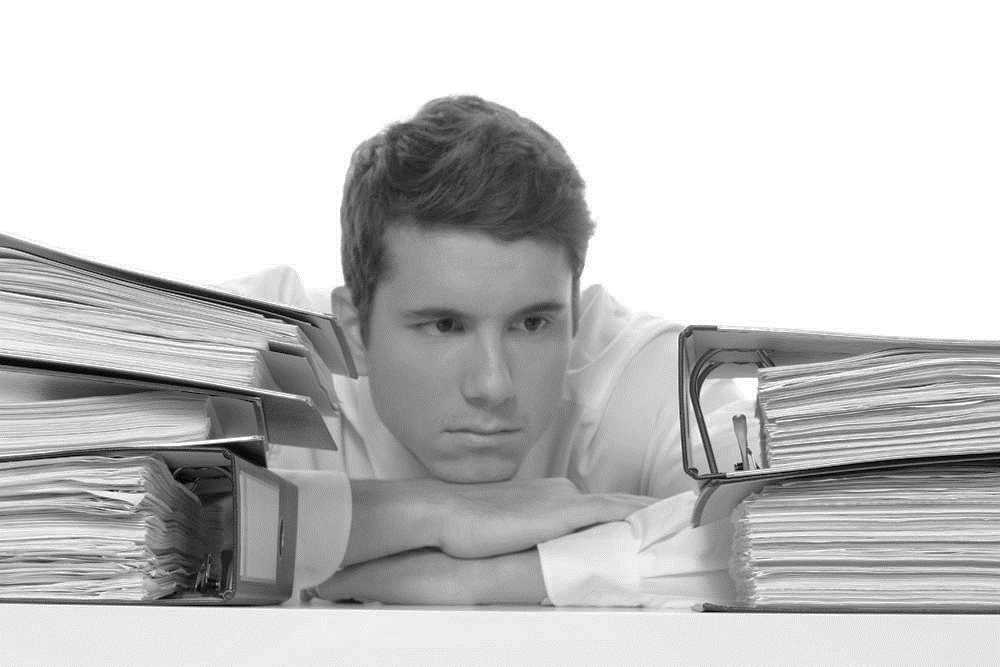 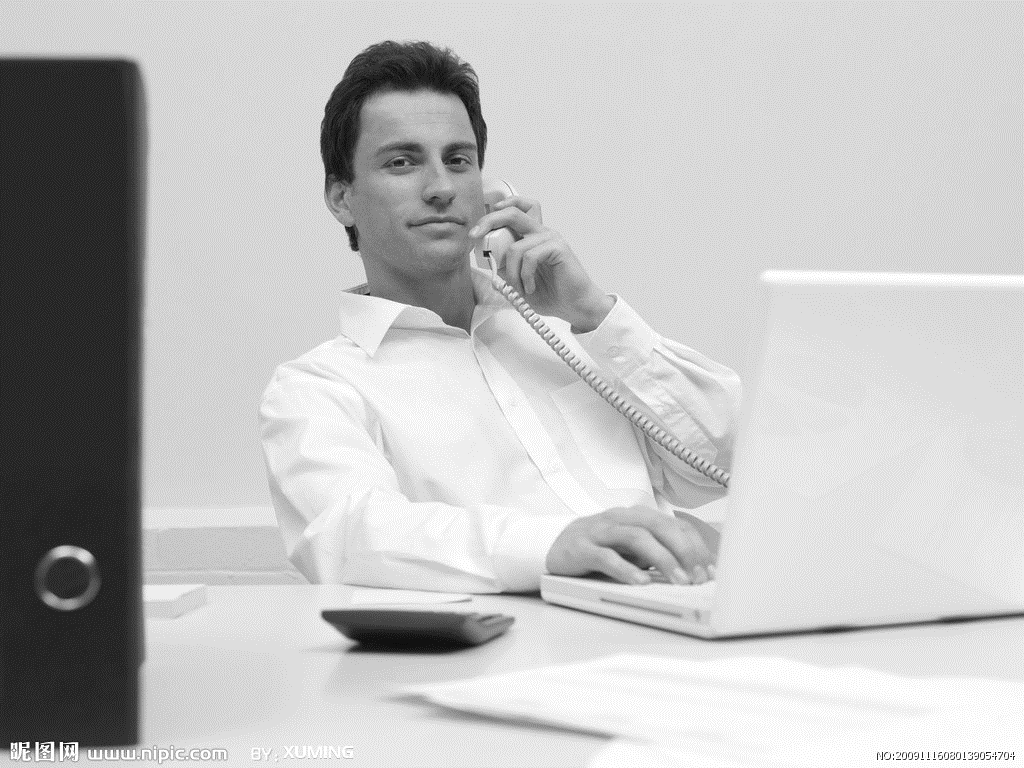 ADD YOUR TEXT HERE
ADD YOUR TEXT HERE
ADD YOUR TEXT HERE
ADD YOUR TEXT HERE
ADD YOUR TEXT HERE
ADD YOUR TEXT HERE
ADD YOUR TEXT HERE
ADD YOUR TEXT HERE
ADD YOUR TEXT HERE
ADD YOUR TEXT HERE
ADD YOUR TEXT HERE
ADD YOUR TEXT HERE
ADD YOUR TEXT HERE
ADD YOUR TEXT HERE
Supporters say that the ease of use of presentation software can save a lot of time for people who otherwise would have used other types of visual aid—hand-drawn or mechanically typeset slides, blackboards or whiteboards,
TEXT 
HERE
ADD YOUR TEXT HERE
ADD YOUR TEXT HERE    ADD YOUR TEXT HERE     ADD YOUR TEXT HERE
ADD YOUR TEXT HERE    ADD YOUR TEXT HERE     ADD YOUR TEXT HERE
ADD YOUR TEXT HERE    ADD YOUR TEXT HERE     ADD YOUR TEXT HERE
ADD YOUR TEXT HERE    ADD YOUR TEXT HERE     ADD YOUR TEXT HERE
ADD YOUR TEXT HERE    ADD YOUR TEXT HERE     ADD YOUR TEXT HERE
YOUR 
TEXT HERE
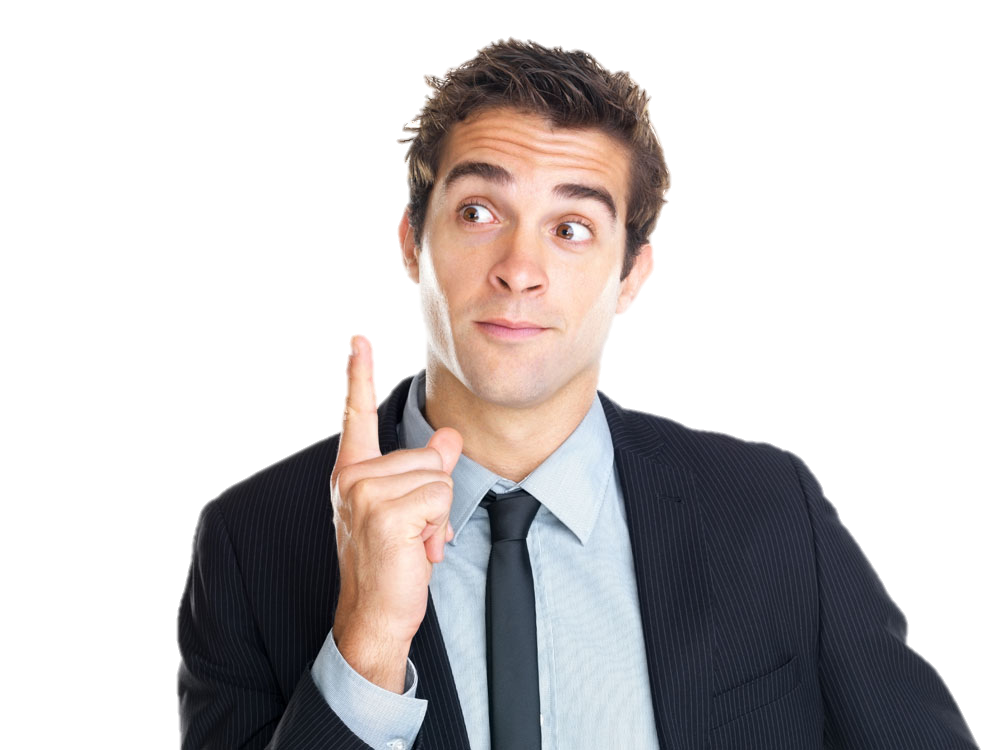 Supporters say that the ease of use of presentation software can save a lot of time for people who otherwise would have used other types of visual aid—hand-drawn or mechanically typeset slides, blackboards or whiteboards, 

or overhead projections. Ease of use also encourages those who otherwise would not have used visual aids, or would not have given a presentation at all, 

the difference in needs and desires of presenters and audiences has become more noticeable.
Supporters say that the ease of use of presentation software can save a lot of time for people who otherwise would have used other types of visual aid—hand-drawn or mechanically typeset slides, blackboards or whiteboards, 

or overhead projections. Ease of use also encourages those who otherwise would not have used visual aids, or would not have given a presentation at all,
A                B              C              D             E              F
PART N
PART N
the difference in needs and desires of presenters and audiences has become more noticeable.
the difference in needs and desires of presenters and audiences has become more noticeable.
TEXT
HERE
PART N
PART N
the difference in needs and desires of presenters and audiences has become more noticeable.
the difference in needs and desires of presenters and audiences has become more noticeable.
PART N
PART N
the difference in needs and desires of presenters and audiences has become more noticeable.
the difference in needs and desires of presenters and audiences has become more noticeable.
Thanks
Richard伟航
       PPT
Supporters say that the ease of use of presentation software can save a lot of time for people who otherwise would have used other types of visual aid—hand-drawn or mechanically typeset slides, blackboards or whiteboards, or overhead projections. Ease of use also encourages those who otherwise would not have used visual aids, or would not have given a presentation at all, 
the difference in needs and desires of presenters and audiences has become more noticeable.